Ottimizzato per Microsoft PowerPoint 2010
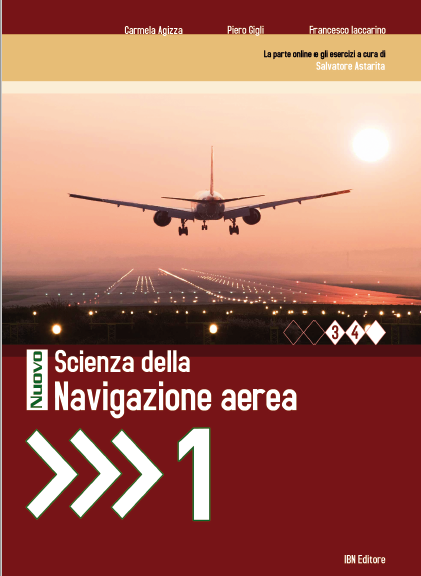 IBN EDITORE
www.ibneditore.it

prof. Francesco Iaccarino
iaccarinofr@gmail.com
IBN EDITORE
www.ibneditore.it

prof. Francesco Iaccarino
iaccarinofr@gmail.com
Per eventuali suggerimenti o correzioni  rivolgersi  all’autore
IBN EDITORE
prof. Francesco Iaccarino
1
PIANIFICAZIONE 
DI UN VOLO VFR
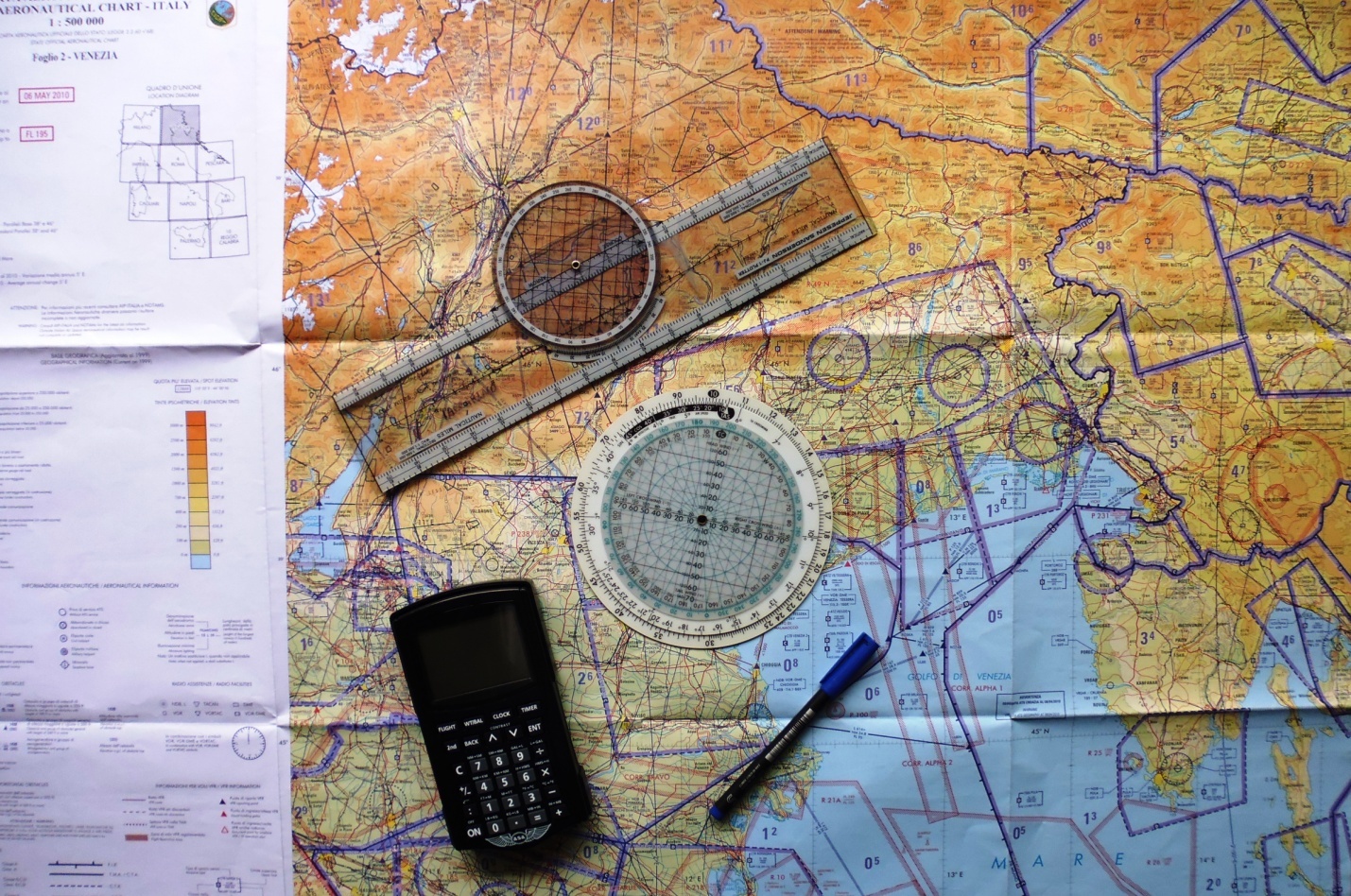 IBN EDITORE
prof. Francesco Iaccarino
2
PIANIFICAZIONE VFR STEP BY STEP
Stabilire l’aeroporto di partenza e di arrivo.
Individuare le frequenze di comunicazione e di navigazione (DME, ADF, VOR, ILS).
Effettuare il briefing meteo al fine di individuare: QNH, SAT, vento.
Individuare il cancello di uscita dall’aeroporto di partenza ed il cancello di entrata sull’aeroporto di arrivo. 
Determinare i punti di riporto per la rotta di crociera.
Effettuare il carteggio aeronautico al fine di individuare le rotte (TC) e le distanza tra way points.
Determinare la quota di crociera tenendo conto delle regole VFR.
Tenendo conto delle prestazioni dell’aeromobile calcolare tempi di volo e consumo per ogni tratta.
Compilare il Navigation Log e Flight Plan ICAO.
IBN EDITORE
prof. Francesco Iaccarino
3
COSA PREPARARE
Username e password per l’accesso all’AIP dal sito www.enav.it 
Navigation log
Flight Plan ICAO 
Link per il breafing meteo:
METAR – TAF:
 http://wwwold.meteoam.it/modules.php?name=metar 
Tempo significativo (FL 100 - FL 450):
	http://www.flyingineurope.be/aviation_weather_maps.htm 
Tempo significativo (SFC - FL100)
http://wwwold.meteoam.it/modules.php?name=bassiStrati 
Venti e temperatura in quota 
	http://www.flyingineurope.be/aviation_weather_maps.htm 
Manuale di prestazione dell’aeromobile
Calcolatrice, regolo Jeppesen, plotter, carta aeronautica VFR.
IBN EDITORE
prof. Francesco Iaccarino
4
BRIEFING METEO http://wwwold.meteoam.it/modules.php?name=metar
IBN EDITORE
prof. Francesco Iaccarino
5
BRIEFING METEO http://wwwold.meteoam.it/modules.php?name=bassiStrati
IBN EDITORE
prof. Francesco Iaccarino
6
BRIEFING METEO http://www.flyingineurope.be/aviation_weather_maps.htm
IBN EDITORE
prof. Francesco Iaccarino
7
SCELTA DELLA QUOTA DI VOLO
“L’altezza non deve essere minore di 1000ft al di sopra dell’ostacolo più alto in un raggio di 2000ft (600metri) intorno alla posizione dell’aeromobile. Il sorvolo delle zone disabitate e dell’acqua non deve avvenire al di sotto di un’altezza di 500ft”. 

E’ consuetudine, però,  nella pratica del VFR considerare 5NM; in tal modo in caso di inserimento in IFR già si è  separati dagli ostacoli.
prof. Francesco Iaccarino
8
SCELTA DELLA QUOTA DI VOLO
Per rotte magnetiche da 0° a 179° scegliere migliaia dispari più 500 piedi (es.: 3500, 5500, 7500,…), per rotte da 180° a 359° migliaia pari più 500 piedi (es.: 4500, 6500, 8500,…). 

In Italia il traffico prevalente in direzione nord-sud esige il cambio dei livelli semicircolari nei due settori da 90° a 269° e da 270 a 89°. Scegliere il valore ideale sotto la base delle nubi, con vento favorevole e nel rispetto delle quote/distanze minime consentite. 

In crociera bisogna volare ad almeno 1000 piedi sopra l'ostacolo più alto quando i rilievi sono inferiori a 5000 piedi, se superano questo valore, ad almeno 2000 piedi, considerando un raggio di circa 10 miglia dall'aereo.

Sulle carte aeronautiche tipo VFR/GPS Chart in ogni quadrato di mezzo grado di latitudine/longitudine, è riportato un numero con carattere grande. Si tratta della altitudine minima, espressa in centinaia di piede, calcolata in modo da garantire una separazione di 1000 o 2000 piedi dal punto più alto all'interno del quadrato. Questa si chiama MGAA, Minimum Grid Area Altitude.
prof. Francesco Iaccarino
9
SCELTA DELLA QUOTA DI VOLO
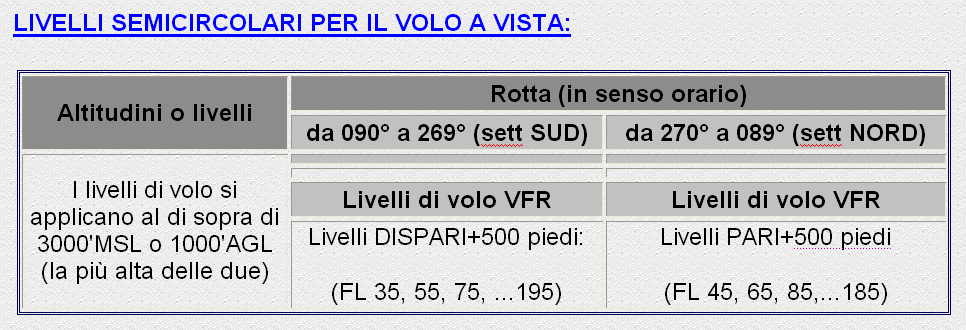 prof. Francesco Iaccarino
10
CARTEGGGIO AERONAUTICO
Per carteggio aeronautico si intende l’operazione con la quale si riportano sulla carta di navigazione opportuni simboli e informazioni.
I punti di riporto (WP) vengono evidenziati con un cerchio (si può usare un cerchiometro)

Le tratte tra un WP e l’altro devono essere uniti da un tratto continuo (si può usare il plotter). E’ quindi possibile, sempre mediante il plotter, misurare rotte (TC) e distanze in miglia nautiche.


Sulle tratte così tracciate si riportano dei trattini trasversali ad intervalli di tempo di 3 minuti.
prof. Francesco Iaccarino
11
Si riporta sulle varie tratte il simbolo seguente:
	



Nella sezione 1 si riporta la quota da mantenere su quella tratta (es. 10000 o       F 120, ad indicare rispettivamente IA=10000 e FL 120).

Nella sezione 2 si riporta il tempo di volo della tratta in considerazione.

Nella sezione 3 si riporta al MH da mantenere su quella tratta per seguire la rotta.
1
2
3
prof. Francesco Iaccarino
12
PLOTTER JEPPESEN
Consente di calcolare in modo rapido la rotta vera (TC) e la distanza in miglia nautiche  tra due waypoint.
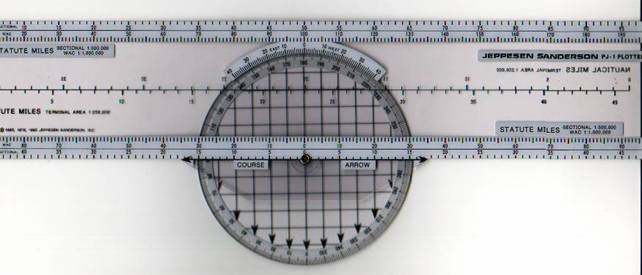 prof. Francesco Iaccarino
13
aeromobile
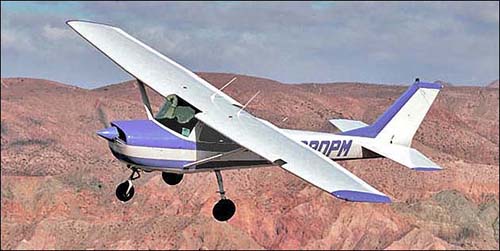 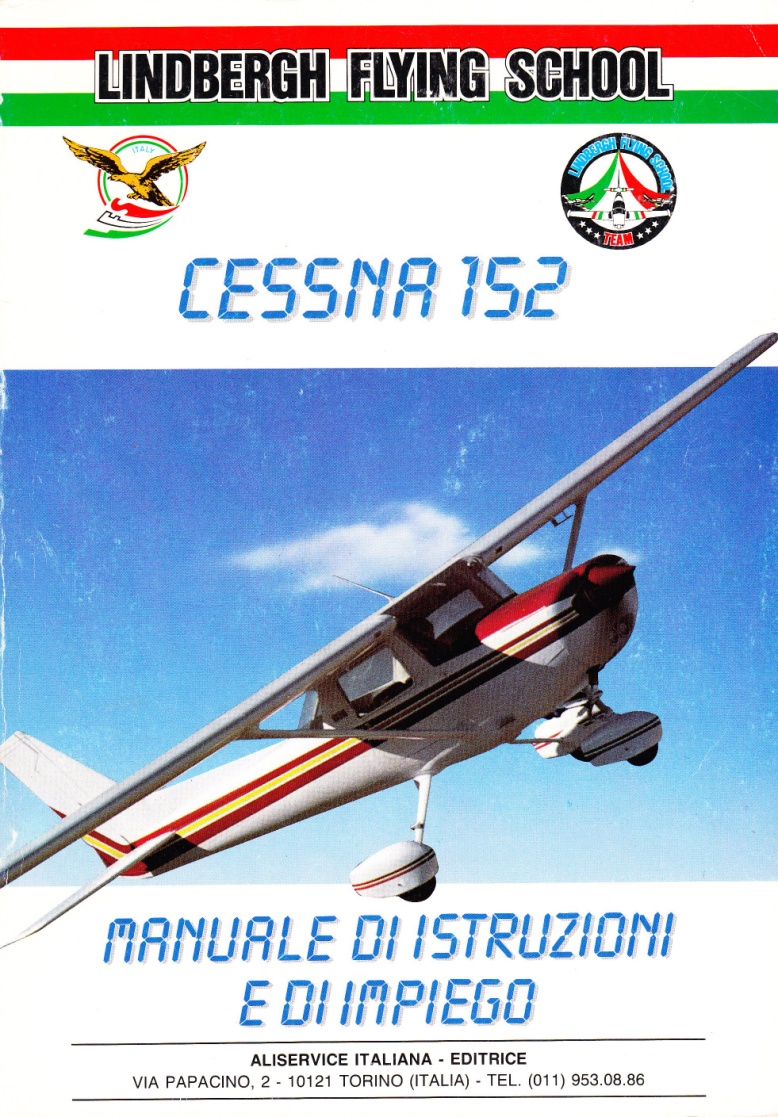 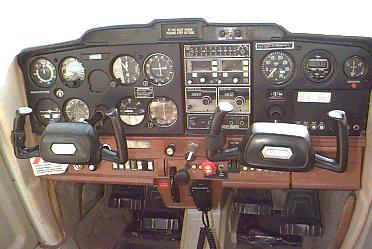 prof. Francesco Iaccarino
14
caratteristiche generali
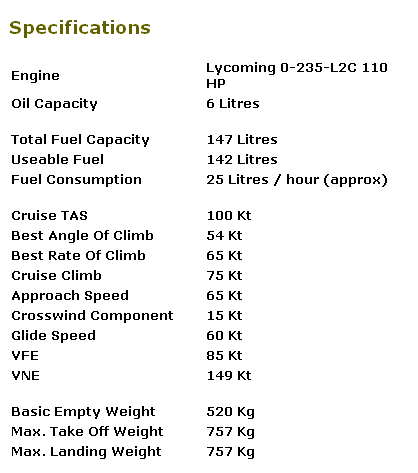 prof. Francesco Iaccarino
15
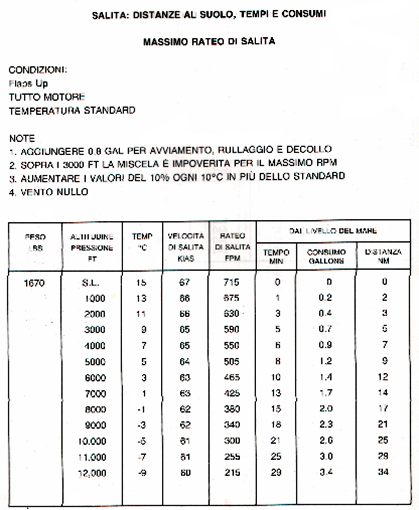 prestazioni in salita
prof. Francesco Iaccarino
16
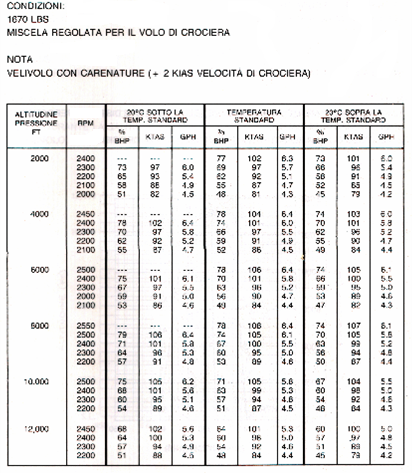 prestazioni in crociera
prof. Francesco Iaccarino
17
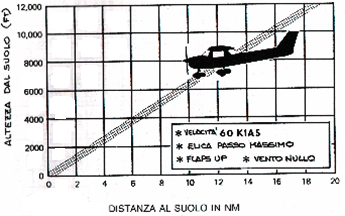 prestazioni in discesa
Si suppone di effettuare le discese, a partire dalla condizione di volo orizzontale, con VS costante e mantenendo invariata la potenza per guadagnare velocità (IAS). Quindi la discesa sarà effettuata abbassando il muso dell’a/m con l’assetto che consente di realizzare il rateo di discesa desiderato. 
Nel nostro caso: 
VS=750 ft/min	IAS=85K	FF=4 GPH
prof. Francesco Iaccarino
18
Navigation Log
IBN EDITORE
prof. Francesco Iaccarino
19
Navigation Log: legenda
IBN EDITORE
prof. Francesco Iaccarino
20
Flight Plan
IBN EDITORE
prof. Francesco Iaccarino
21
AIP
AEROPORTO DI PARTENZA
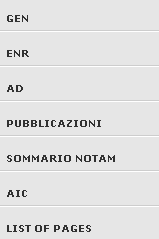 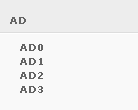 IBN EDITORE
prof. Francesco Iaccarino
22
PADOVA
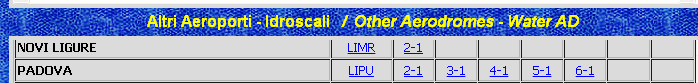 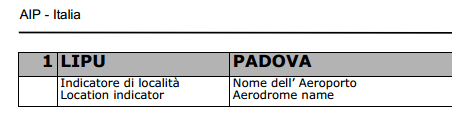 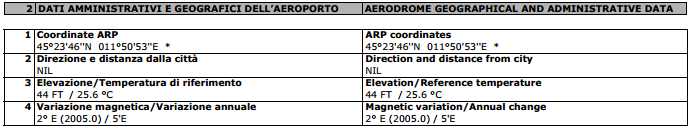 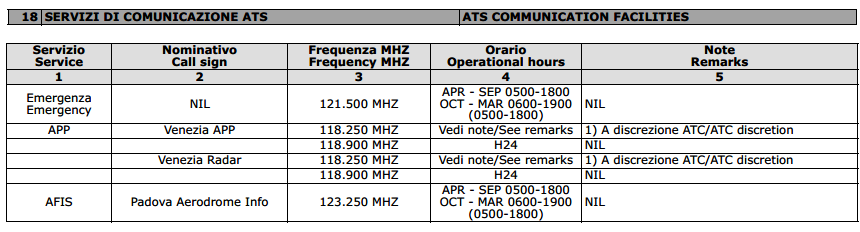 IBN EDITORE
prof. Francesco Iaccarino
23
IBN EDITORE
prof. Francesco Iaccarino
24
AIP
CANCELLO DI USCITA DALL’AEROPORTO DI PARTENZA
IBN EDITORE
prof. Francesco Iaccarino
25
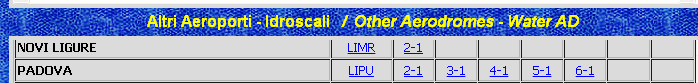 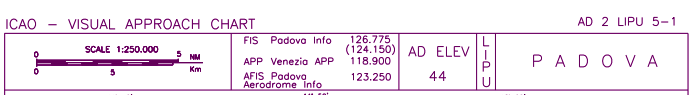 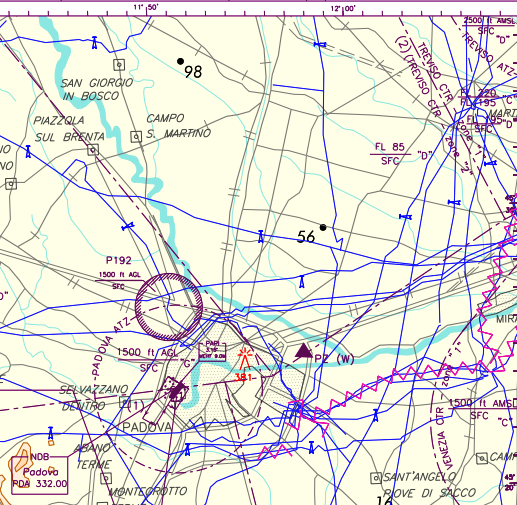 Cancello di uscita
aeroporto
IBN EDITORE
prof. Francesco Iaccarino
26
AIP
AEROPORTO DI DESTINAZIONE
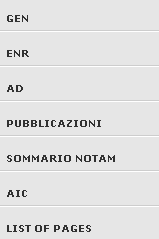 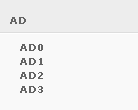 IBN EDITORE
prof. Francesco Iaccarino
27
Venezia Tessera
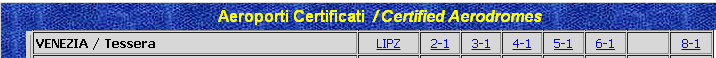 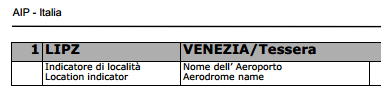 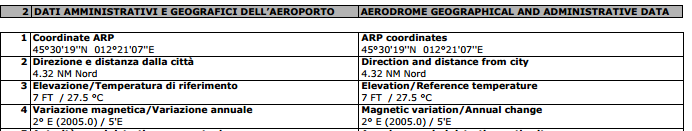 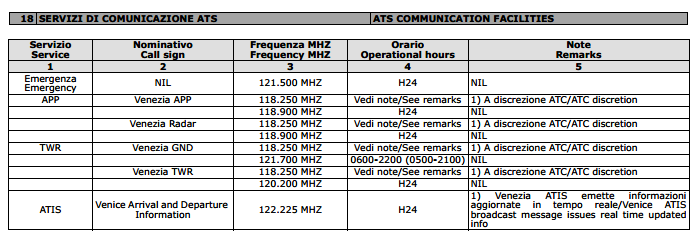 IBN EDITORE
prof. Francesco Iaccarino
28
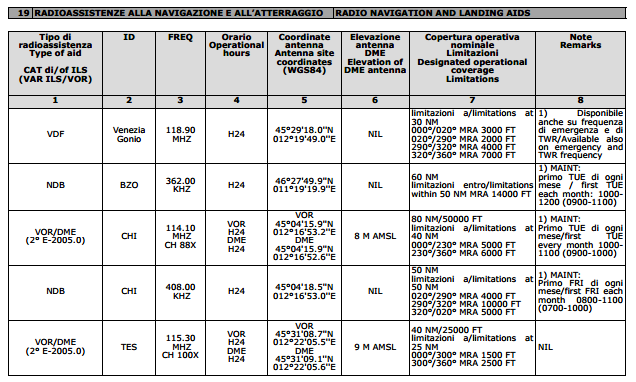 IBN EDITORE
prof. Francesco Iaccarino
29
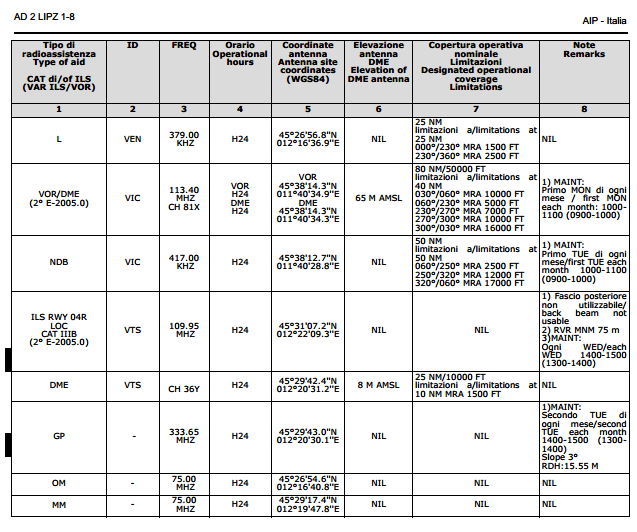 IBN EDITORE
prof. Francesco Iaccarino
30
AIP
CANCELLO DI ENTRATA ALL’AEROPORTO DI DESTINAZIONE
IBN EDITORE
prof. Francesco Iaccarino
31
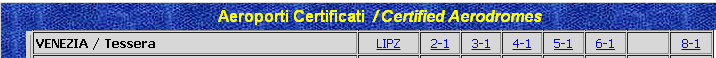 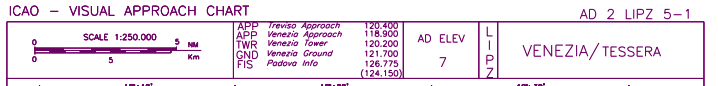 aeroporto
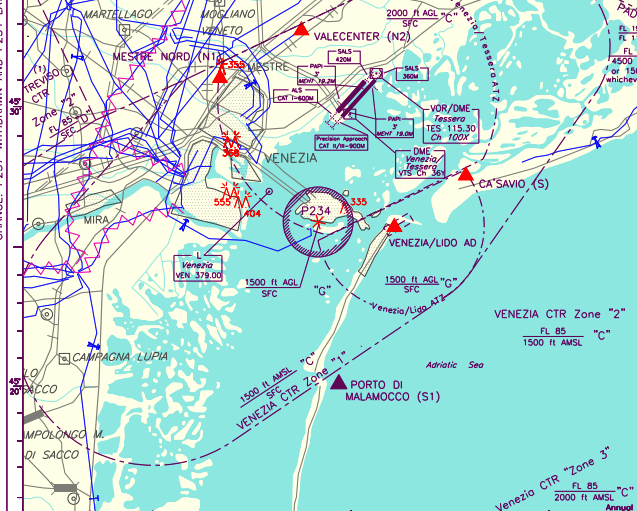 Cancello di entrata
IBN EDITORE
prof. Francesco Iaccarino
32
AIP
CROCIERA
IBN EDITORE
prof. Francesco Iaccarino
33
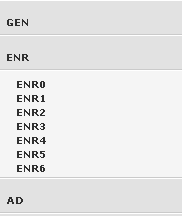 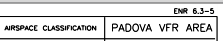 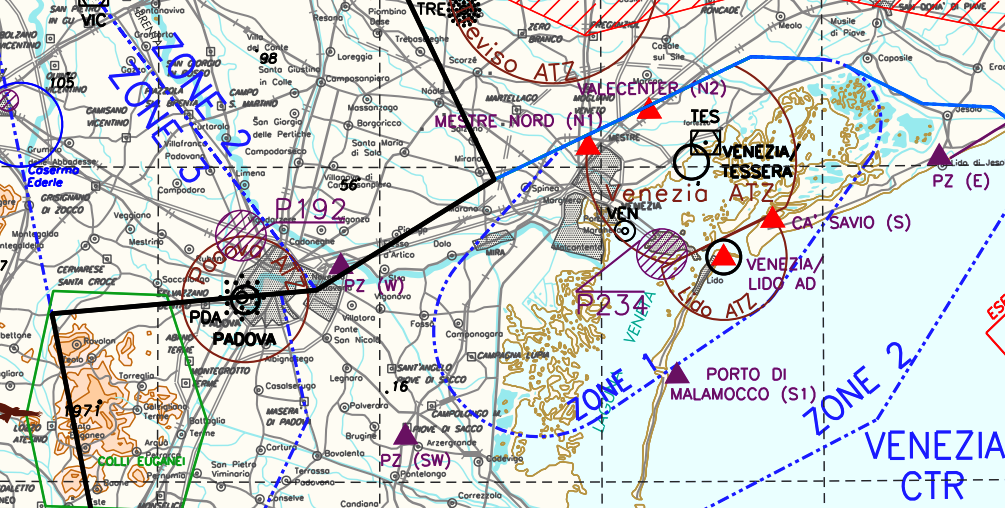 Aeroporto di arrivo
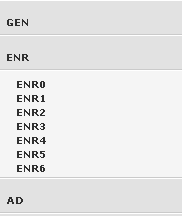 Cancello di uscita
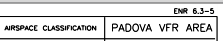 Aeroporto di partenza
Cancello di entrata
IBN EDITORE
prof. Francesco Iaccarino
34
CROCIERAscelta dei punti di riporto
SELEZIONE DEI RIFERIMENTI
FORMA INCONFONDIBILE:devono essere facilmente riconoscibili dall'aeroplano e poter essere avvistati da distanza adeguata.
POSSIBILITA' DI RICONOSCIMENTO CERTO: possono essere "buoni“ (autostrade, ferrovie, fiumi) e "non buoni“ (strade minori, corsi d'acqua secondari, paesini).
UNICITA‘: E' importante la mancanza di ripetizioni dello stesso tipo di elemento considerato entro un raggio adeguato
IBN EDITORE
prof. Francesco Iaccarino
35
PADOVA(LIPU) – VENEZIA TESSERA (LIPZ)
IBN EDITORE
prof. Francesco Iaccarino
36
Navigation Log (LIPU-LIPZ)
IBN EDITORE
prof. Francesco Iaccarino
37
Flight Plan (LIPU – LIPZ)
IBN EDITORE
prof. Francesco Iaccarino
38
SIMULAZIONE DEL VOLO
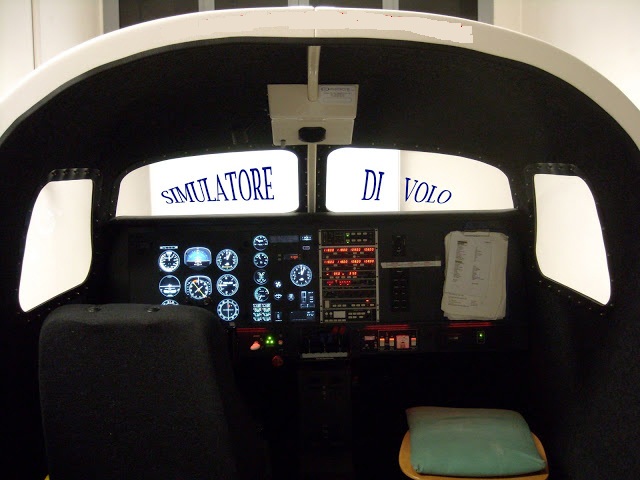 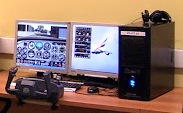 IBN EDITORE
prof. Francesco Iaccarino
39